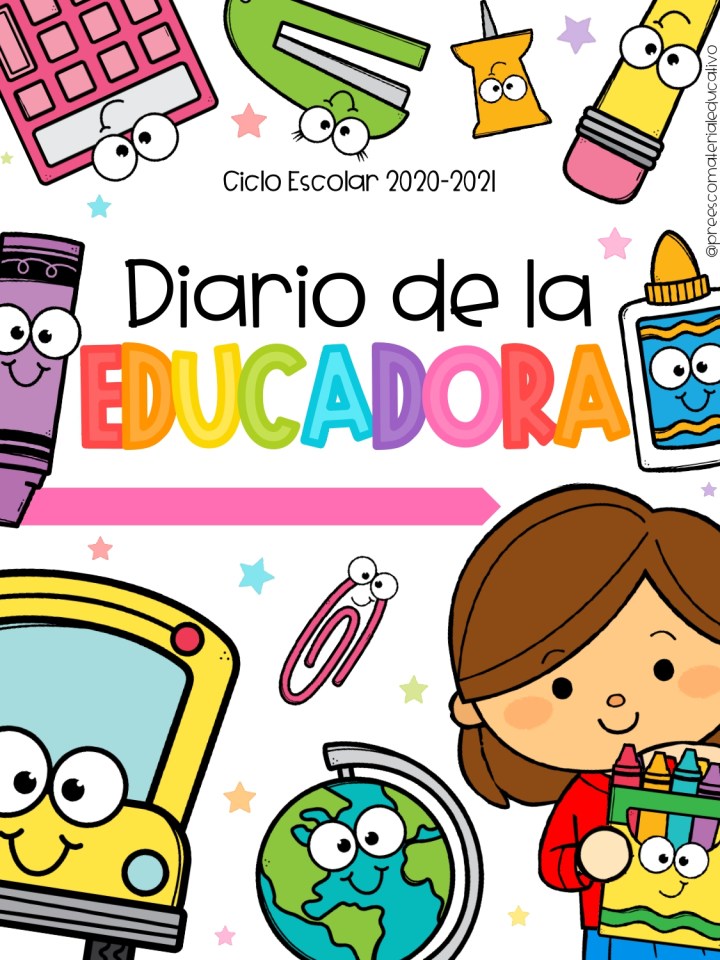 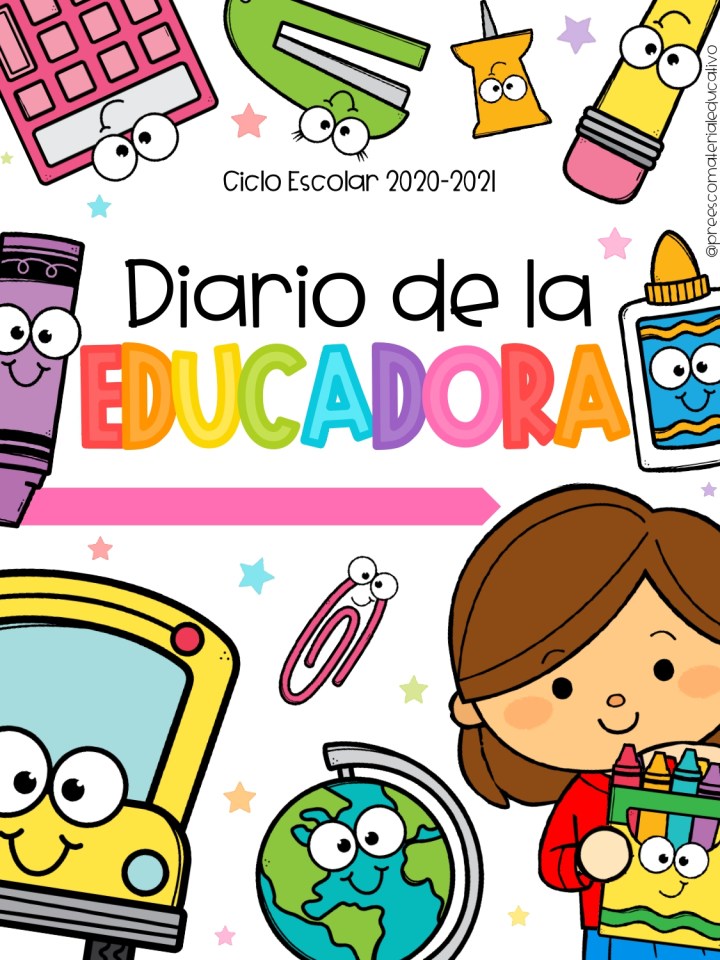 Alumna: Tamara Lizbeth López Hernández.
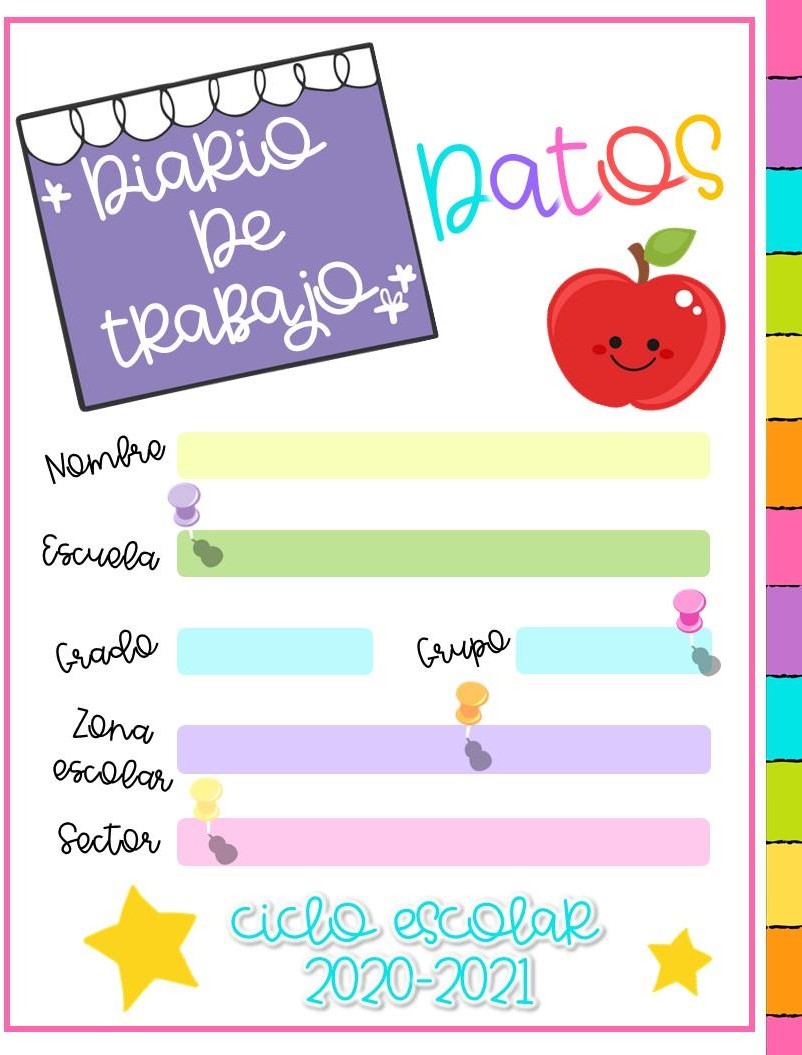 Tamara Lizbeth López Hernández
Jardín de niños “Amado Nervo”
4º “A”
1º y 2º
140
5
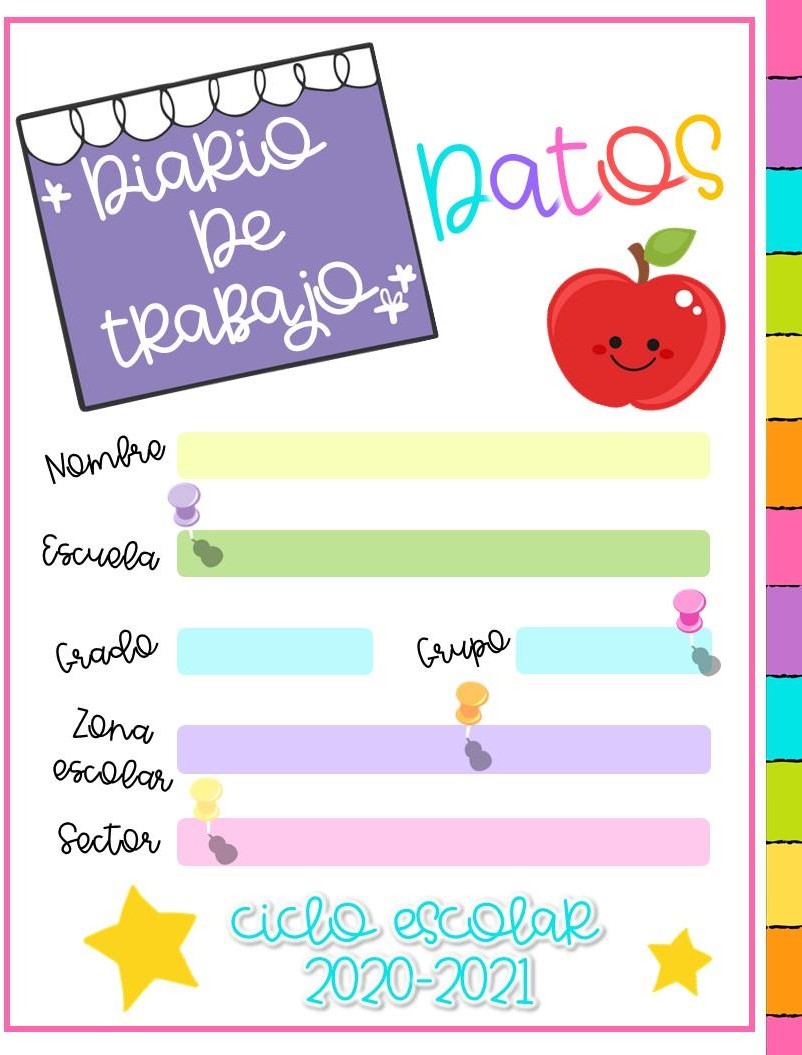 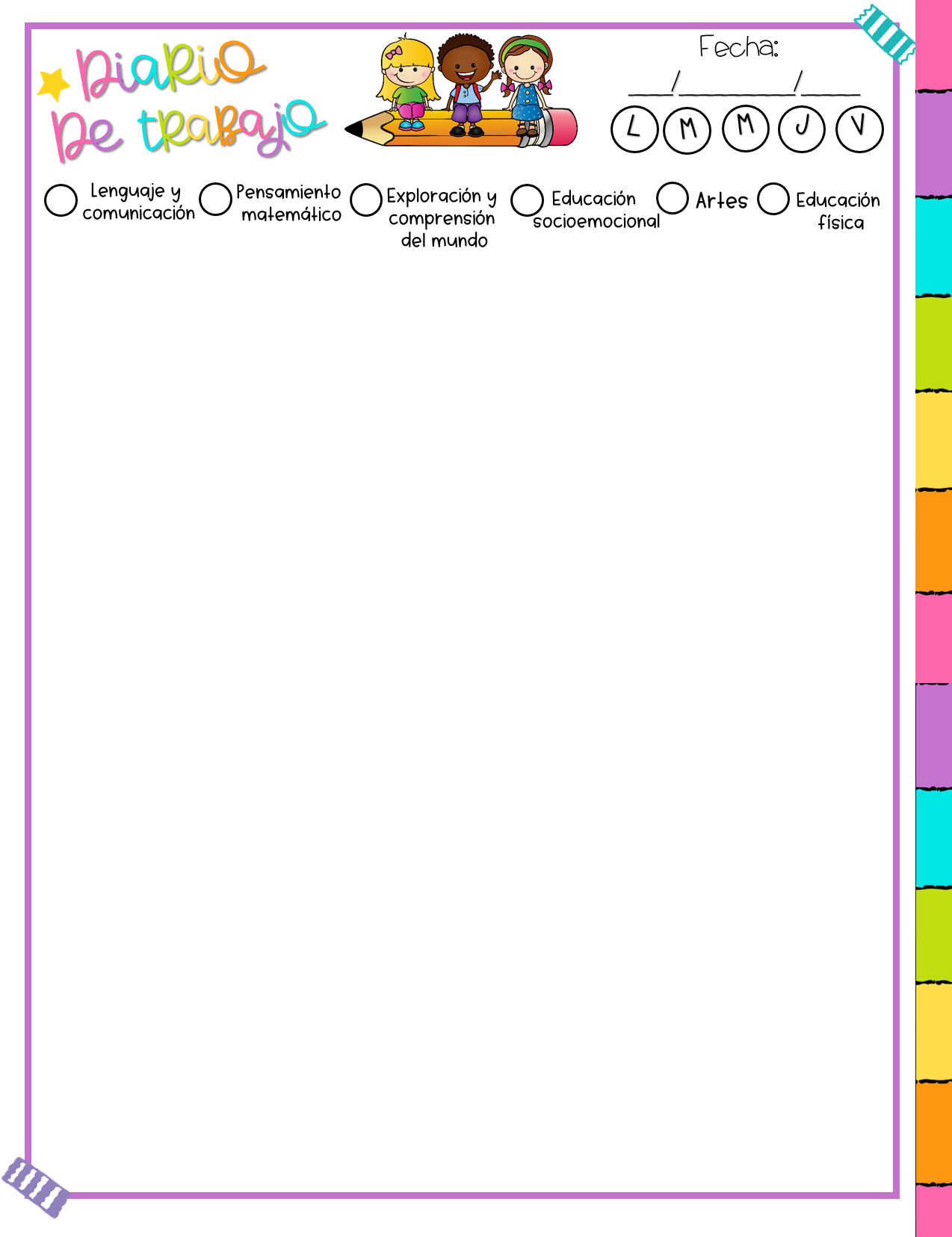 17           11        2021
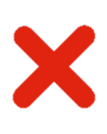 Aprendizajes esperados:
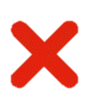 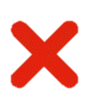 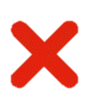 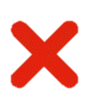 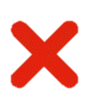 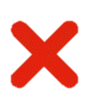 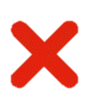 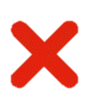 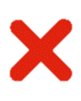 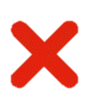 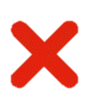 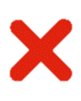 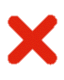 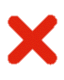 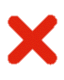 Observaciones
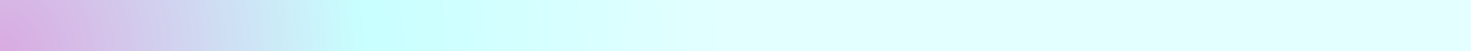 Logros:
Dificultades
 	:
Se presentaron algunas dificultades como las inasistencias por parte de algunos alumnos.
Se logró el aprendizaje esperado, y los alumnos se adentraron en el tema sin ningún problema.
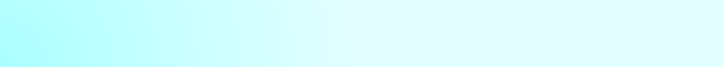 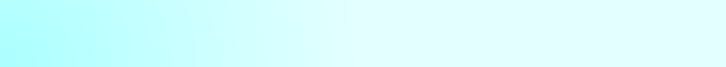 Valoración general de la jornada
Autoevaluación
¿Cómo lo hice? ¿Me faltó hacer algo que no  debo olvidar? La jornada estuvo bien, hubo comunicación con los alumnos, tomaron asistencia y las actividades se aplicaron correctamente.
¿De qué otra manera podría intervenir? ¿Qué
necesito modificar? Imprevistos.
 Podría modificar las actividades de tal forma que los alumnos puedan trabajar con material innovador.
Hubo buena comunicación por parte mía y los padres de familia, las actividades se enviaron y se recibieron correctamente. 
Las consignas que se dieron fueron claras y sencillas, y gracias a esto, los alumnos lograron resolver la actividad sin ningún problema, y al mismo tiempo se enriquecieron de diversos aprendizajes.
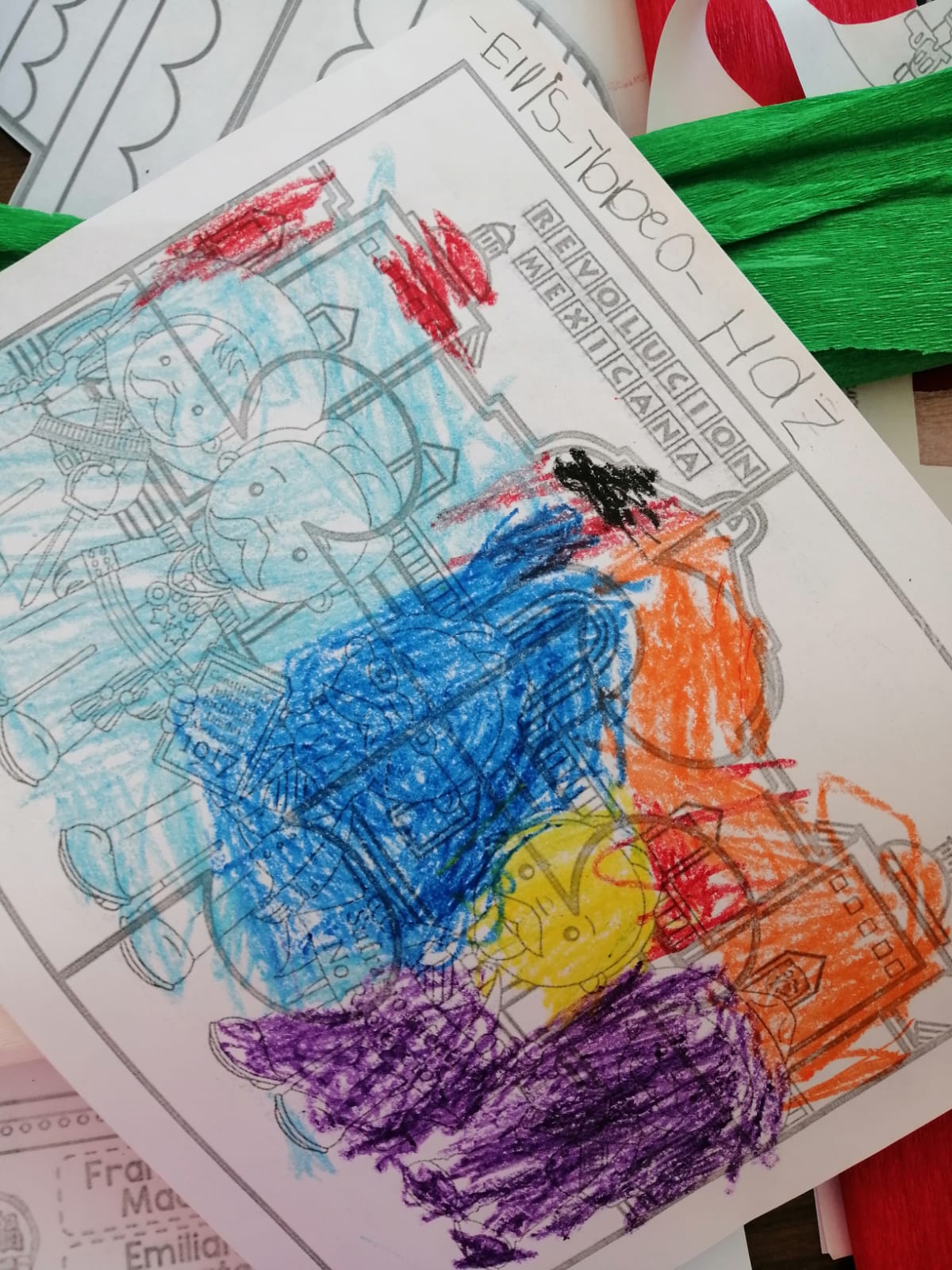 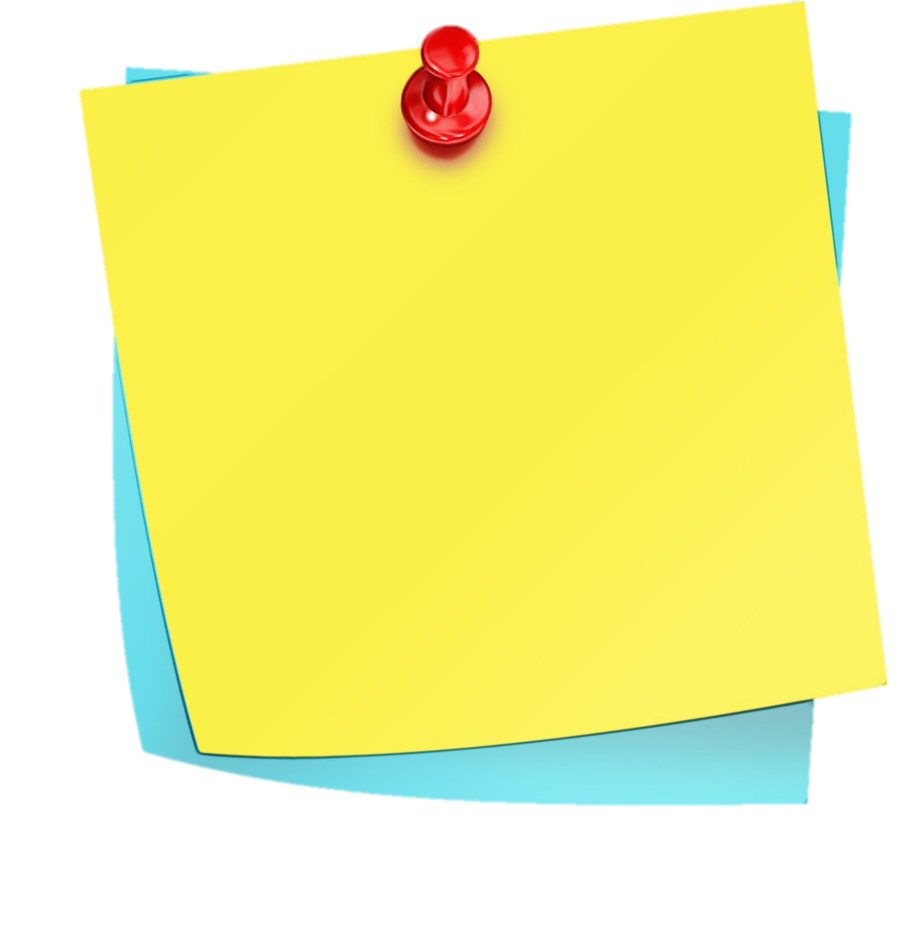 Miércoles 17 de noviembre de 2021
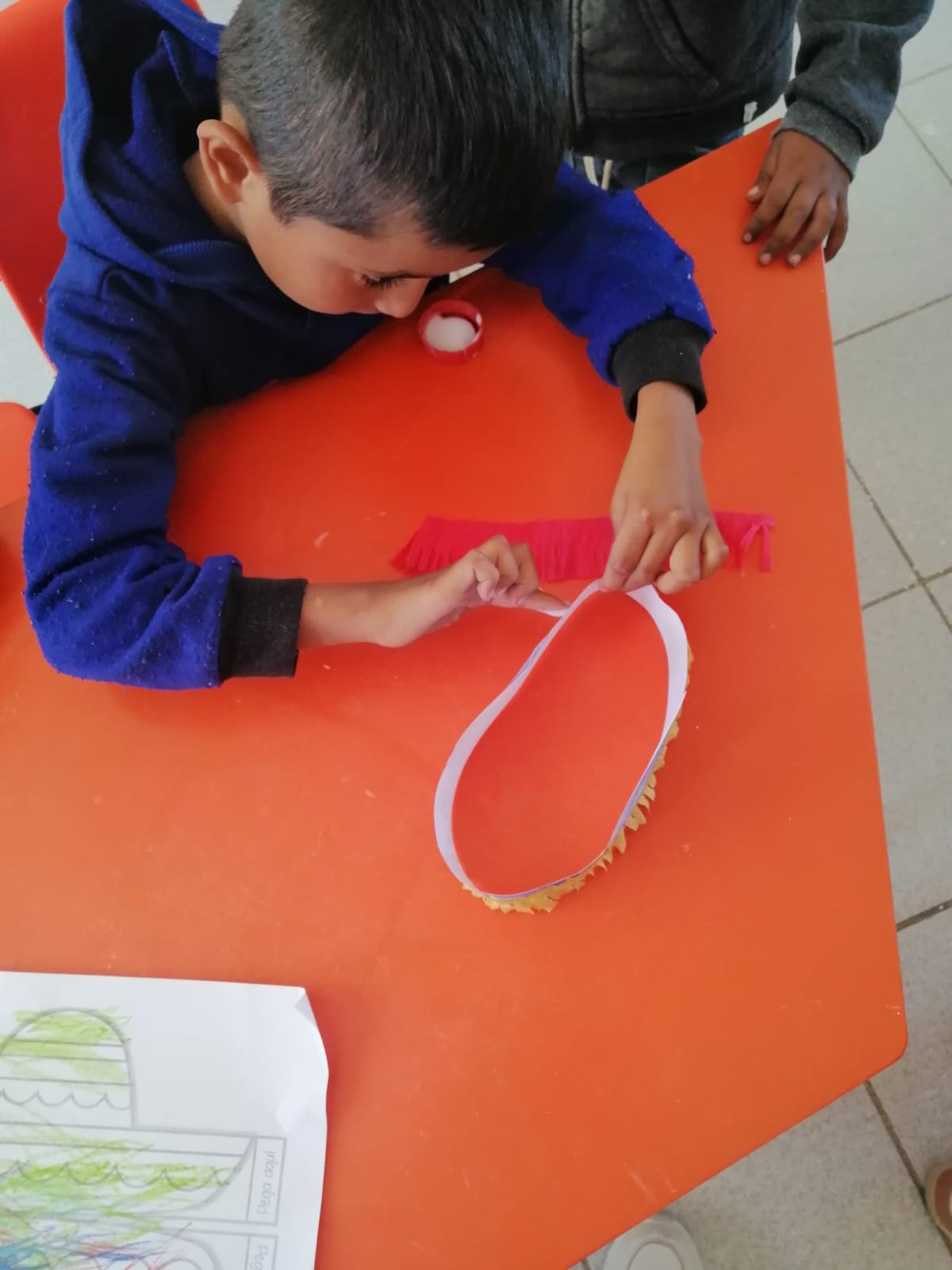 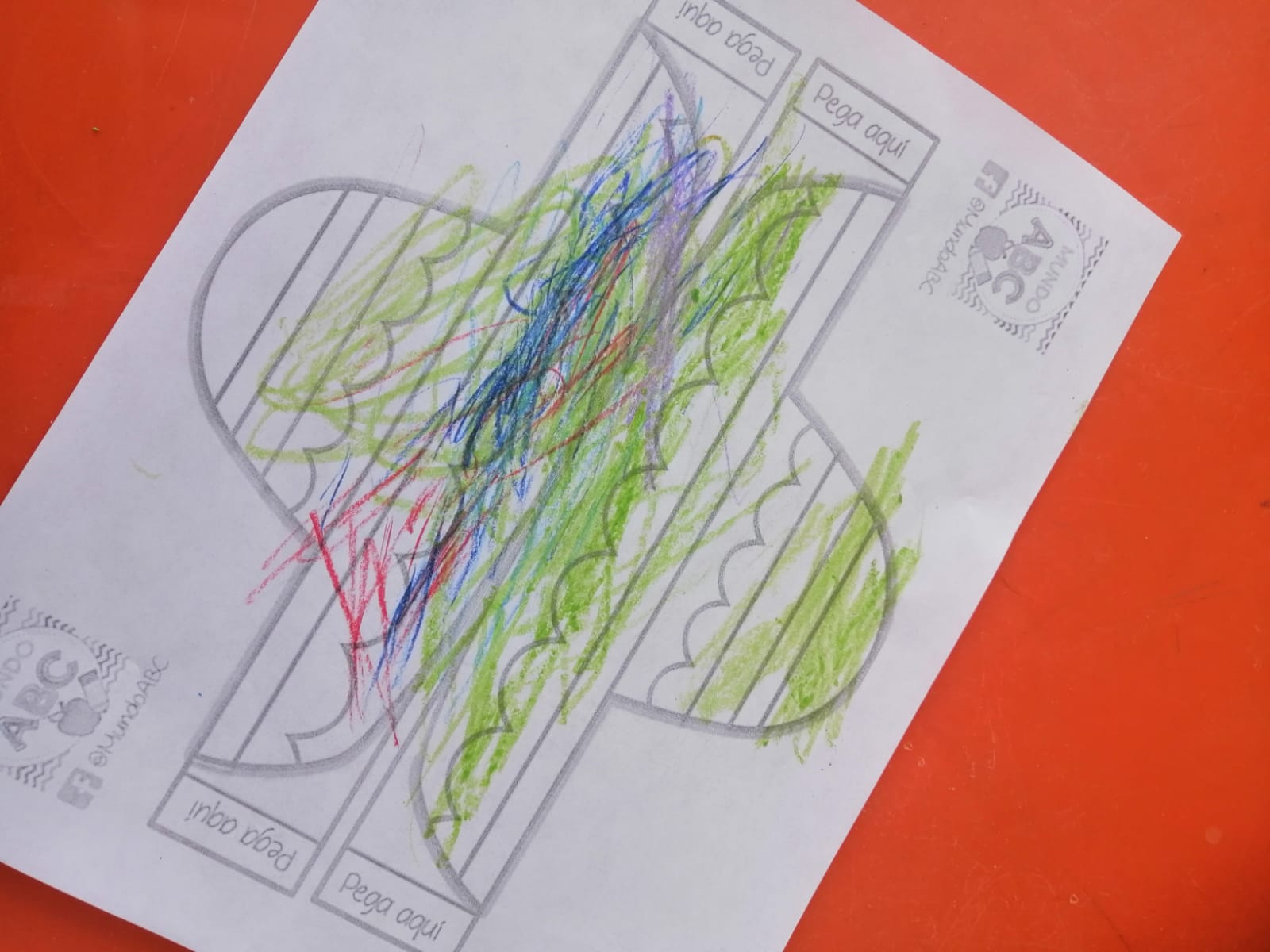 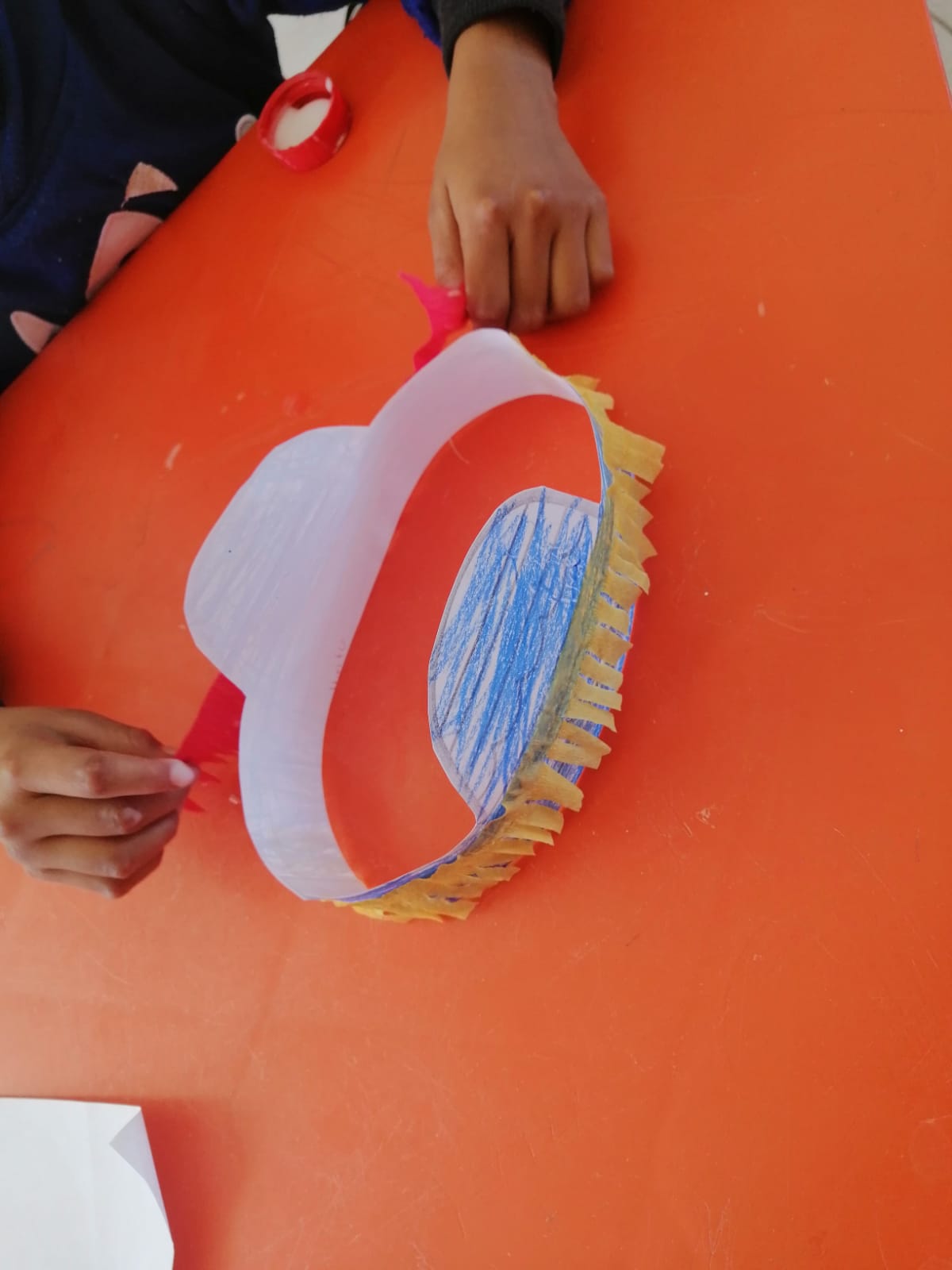 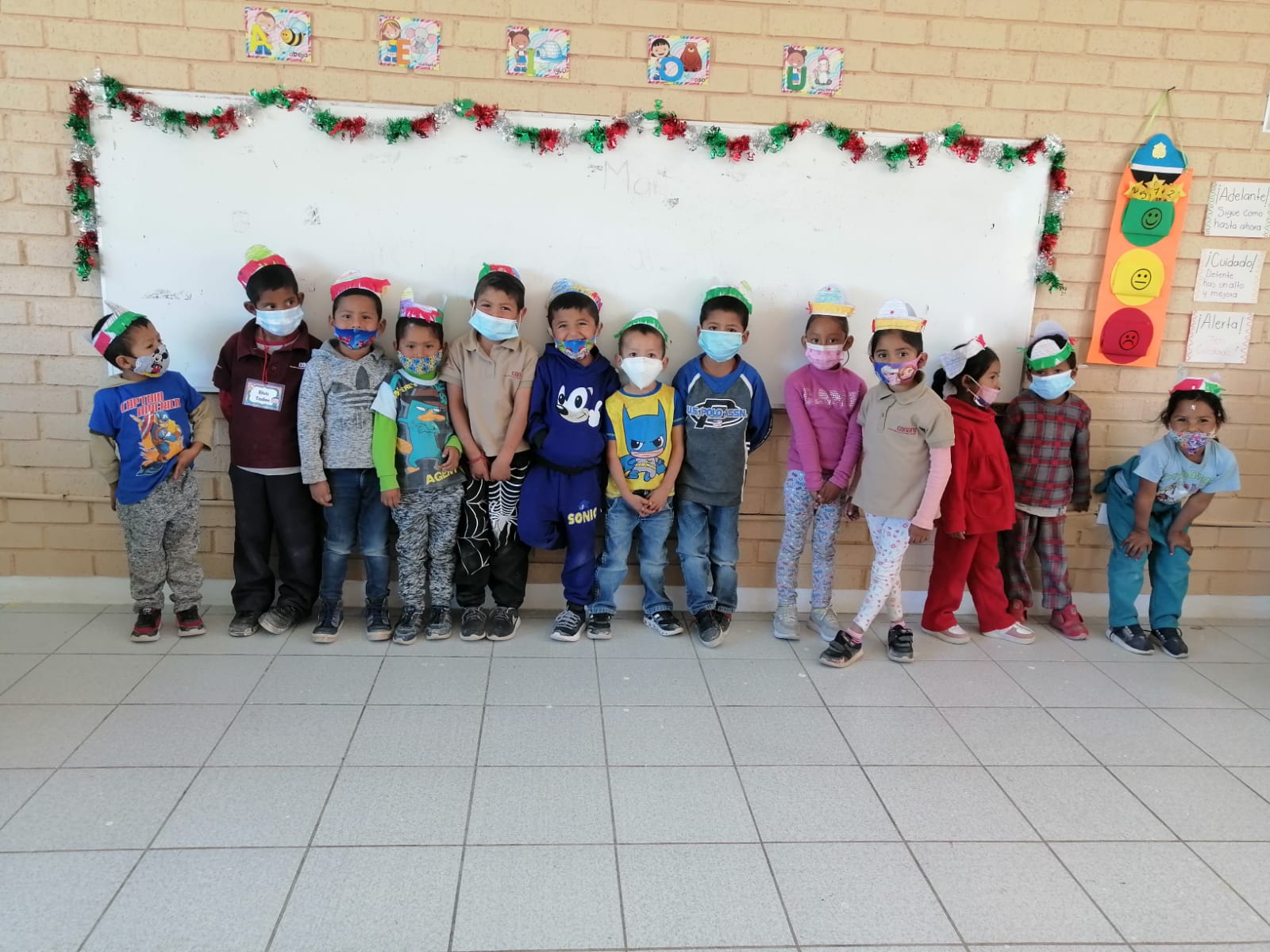 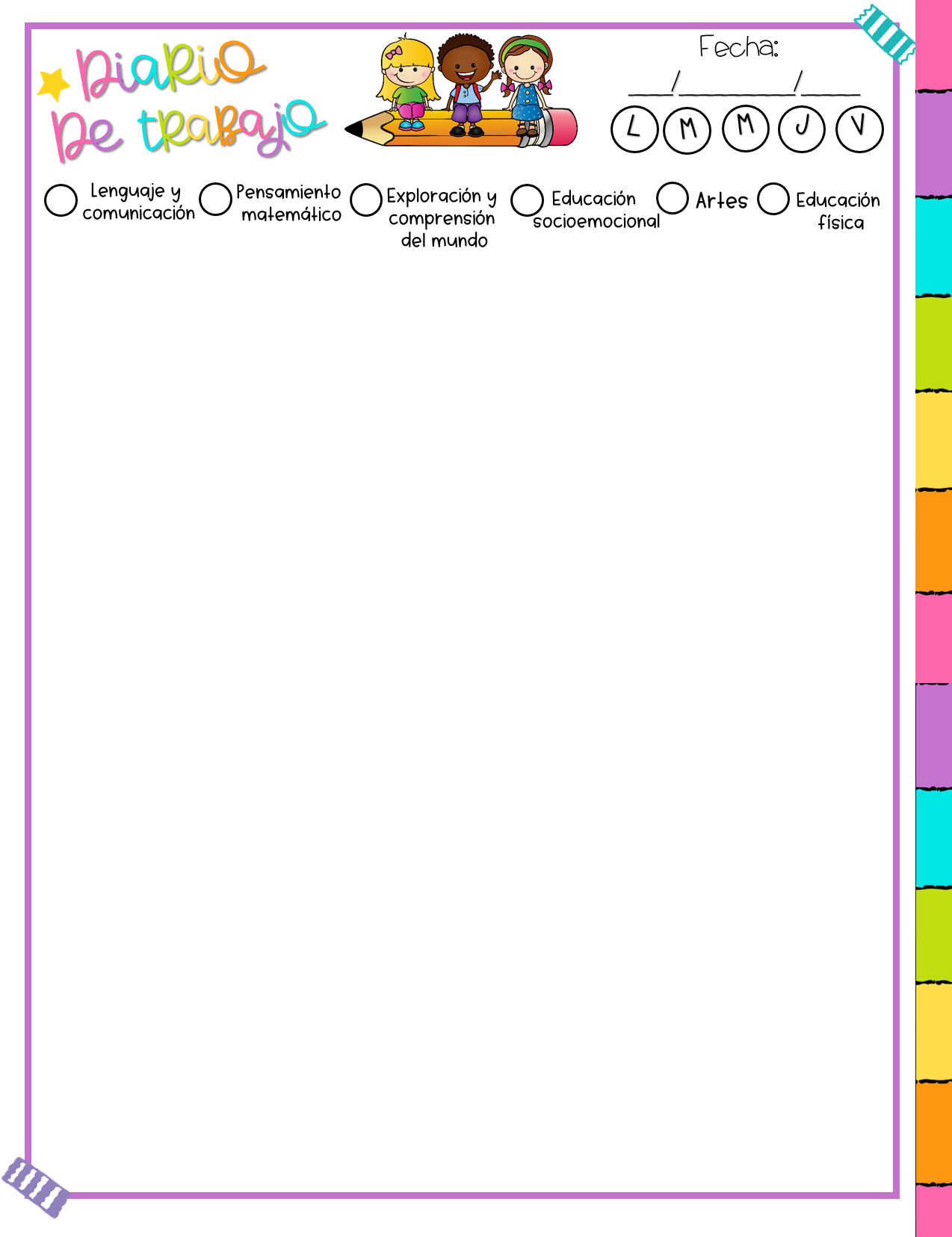 18           11        2021
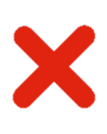 Aprendizajes esperados:
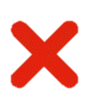 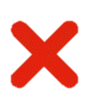 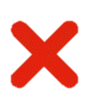 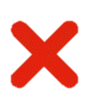 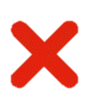 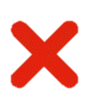 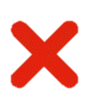 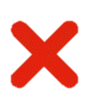 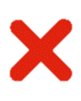 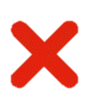 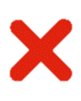 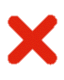 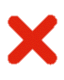 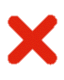 Observaciones
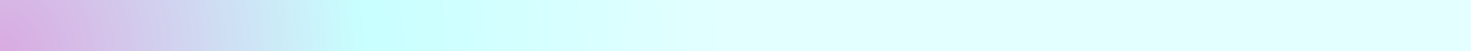 Logros:
Dificultades
 	:
Se presentaron algunas dificultades como las inasistencias por parte de algunos alumnos.
Se logró el aprendizaje esperado, y los alumnos se adentraron en el tema sin ningún problema.
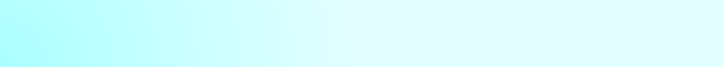 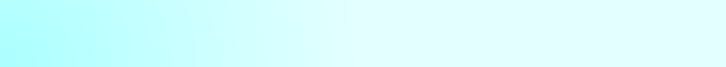 Valoración general de la jornada
Autoevaluación
¿Cómo lo hice? ¿Me faltó hacer algo que no  debo olvidar? La jornada estuvo bien, hubo comunicación con los alumnos, tomaron asistencia y participaron en las actividades dentro de la kermés.
¿De qué otra manera podría intervenir? ¿Qué
necesito modificar? Imprevistos.
 Podría modificar las actividades de tal forma que los alumnos puedan trabajar con material innovador.
Hubo buena comunicación por parte mía y los padres de familia, las actividades se enviaron y se recibieron correctamente. 
Las consignas que se dieron fueron claras y sencillas, y gracias a esto, los alumnos lograron acercarse un poco más a su cultura, tradiciones y celebraciones importantes de nuestro país.
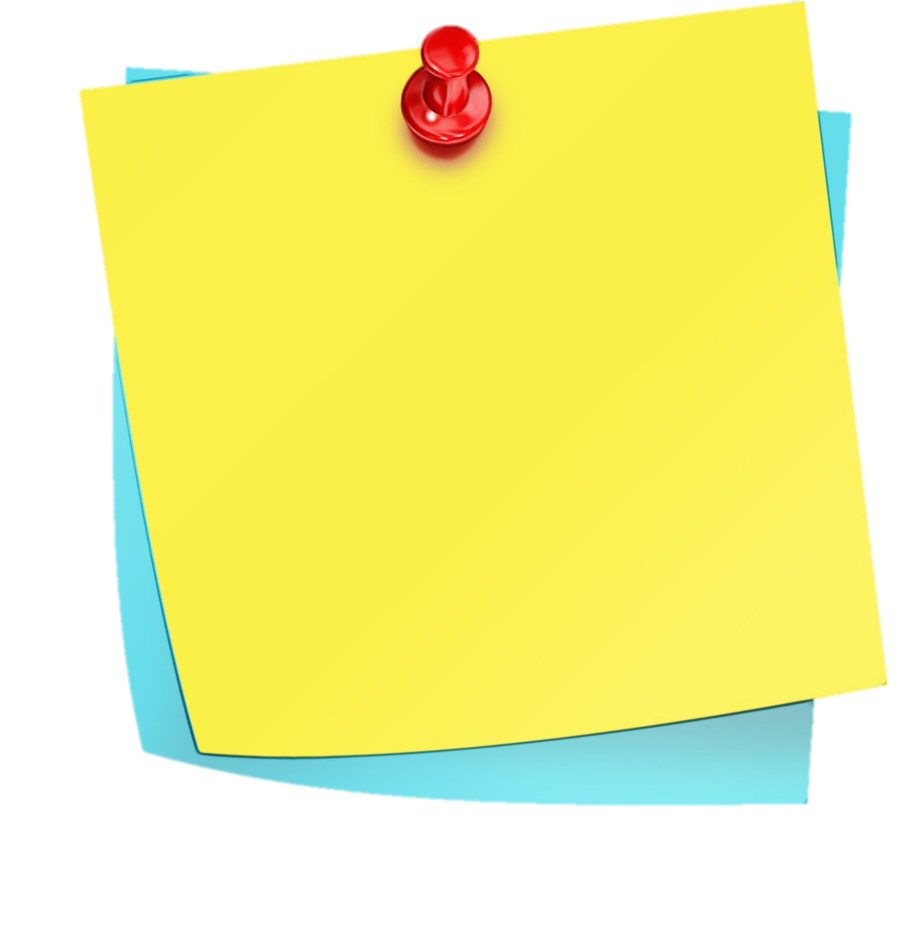 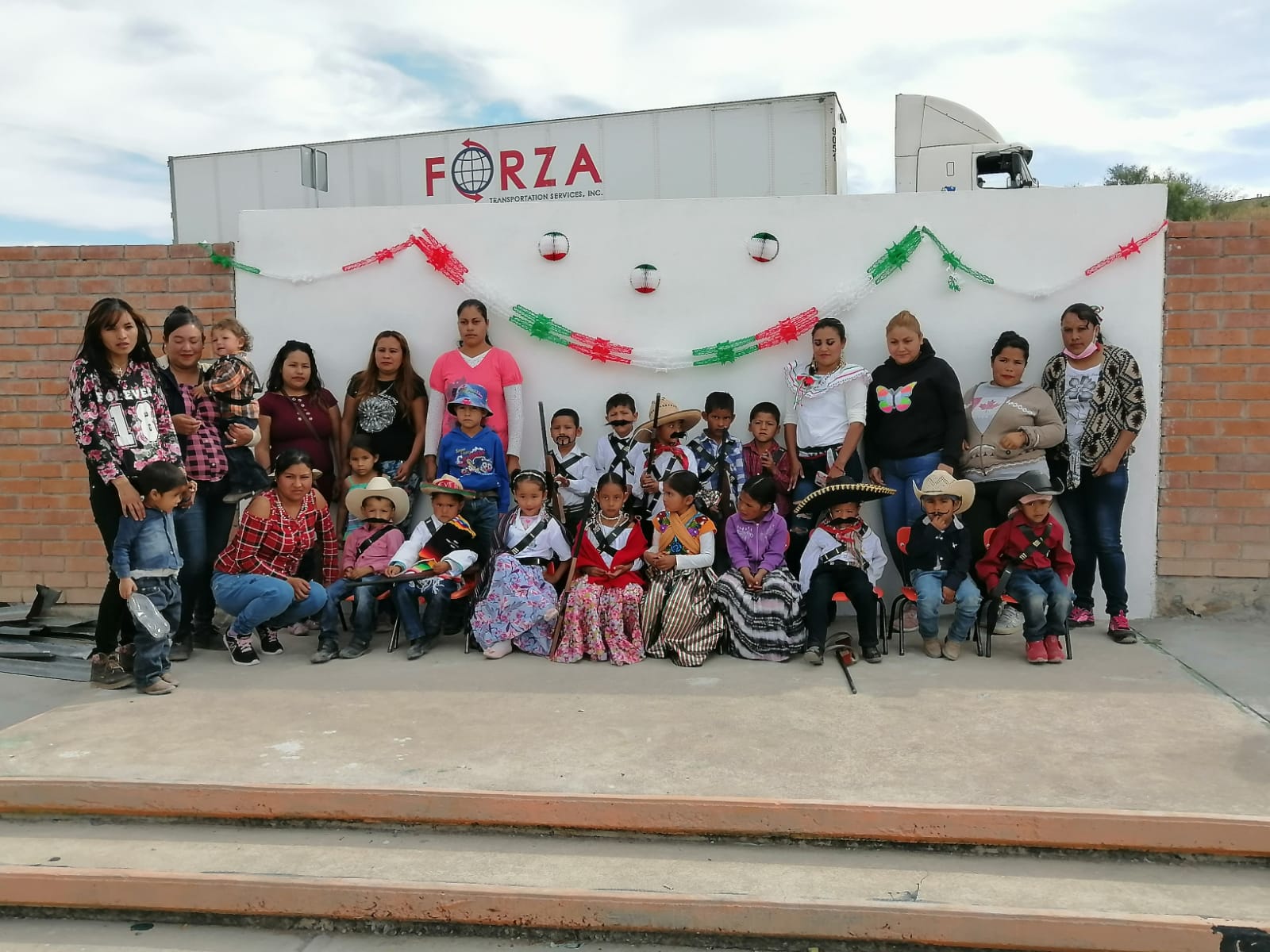 Jueves 18 de noviembre de 2021
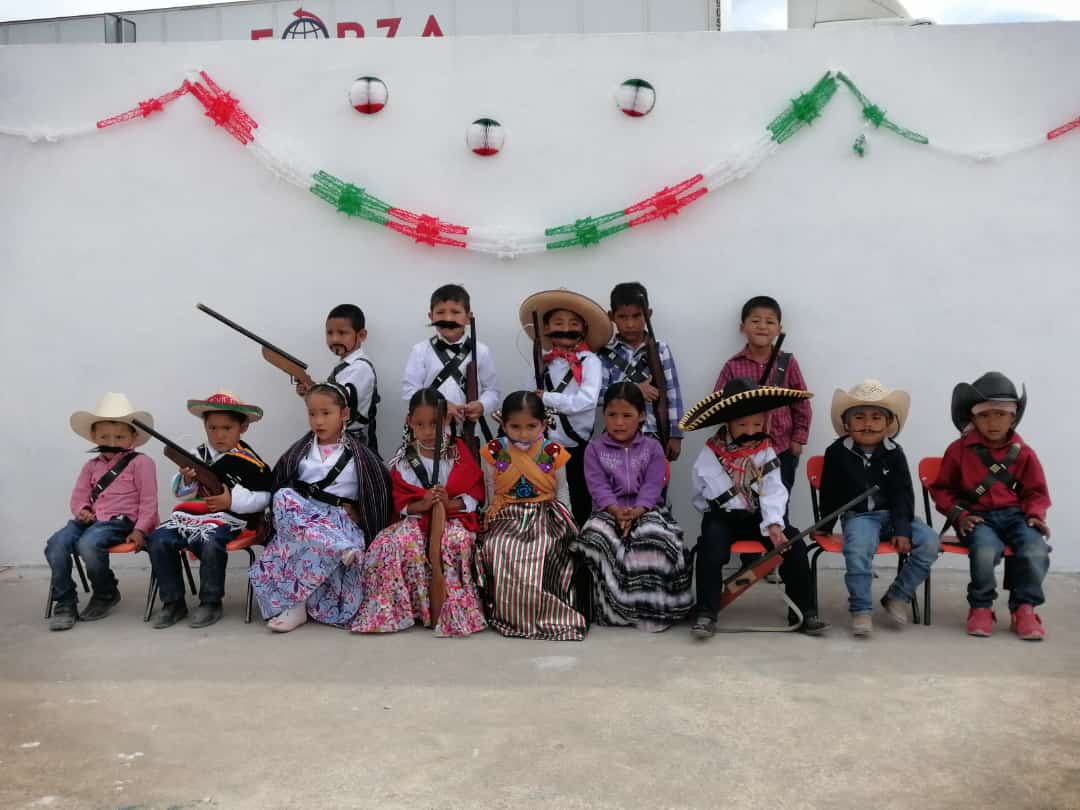 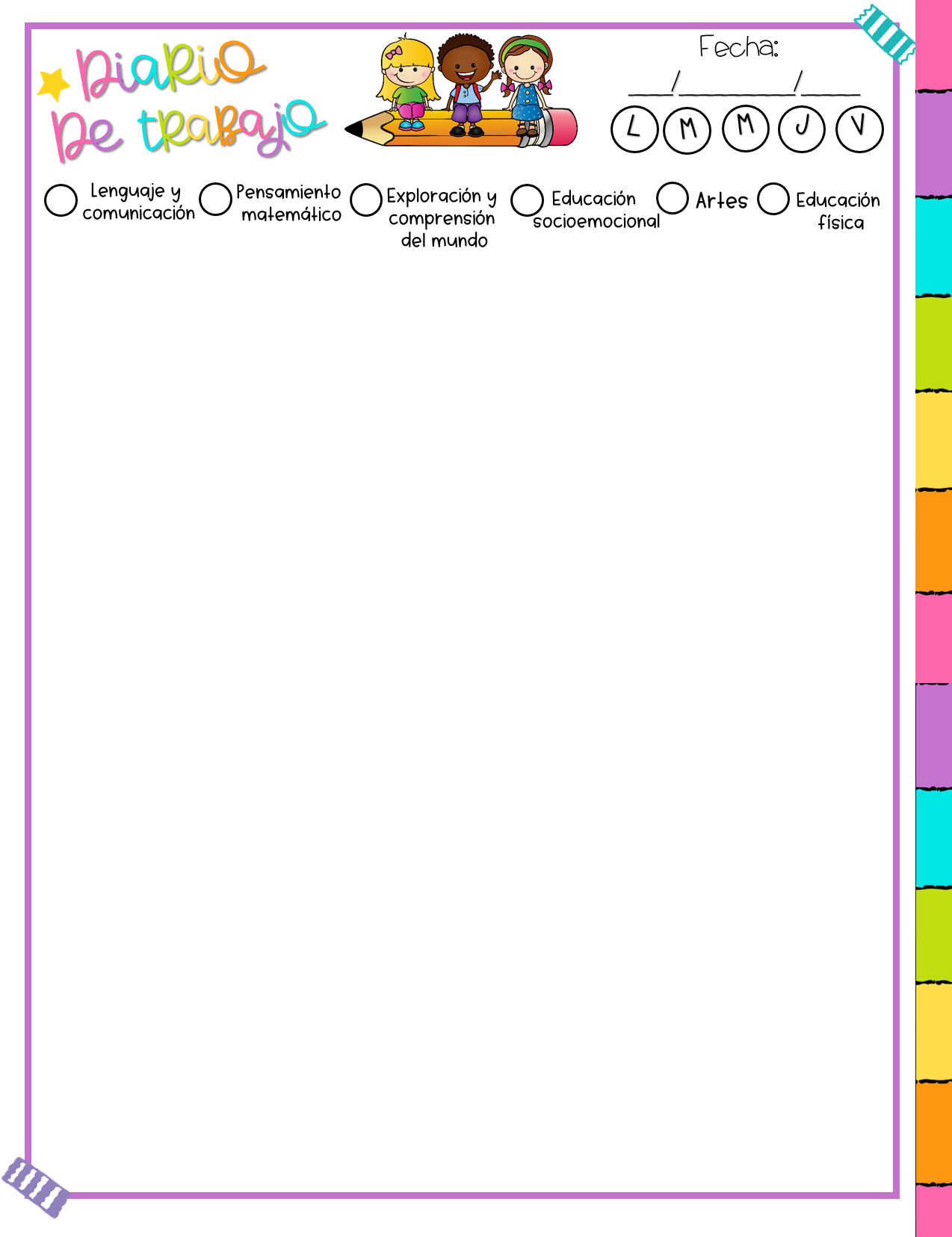 19           11        2021
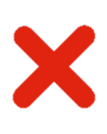 Aprendizajes esperados:
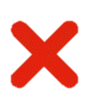 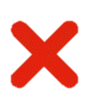 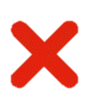 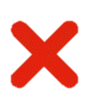 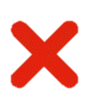 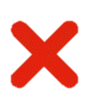 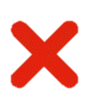 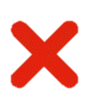 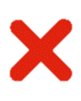 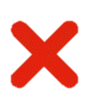 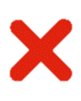 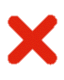 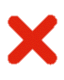 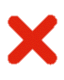 Observaciones
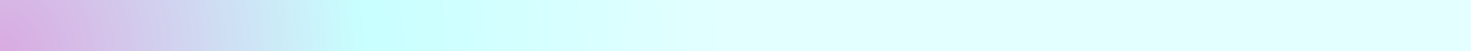 Logros:
Dificultades
 	:
Se presentaron algunas dificultades con las inasistencias en la clase en línea.
Se logró el aprendizaje esperado, y los alumnos se adentraron en el tema sin ningún problema.
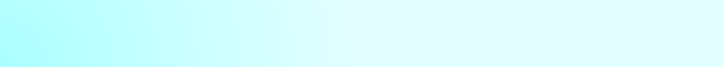 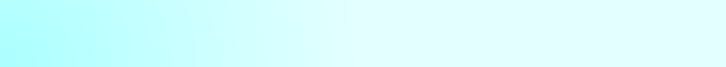 Valoración general de la jornada
Autoevaluación
¿Cómo lo hice? ¿Me faltó hacer algo que no  debo olvidar? La jornada estuvo bien, hubo comunicación con los alumnos, tomaron asistencia y las actividades se aplicaron correctamente.
¿De qué otra manera podría intervenir? ¿Qué
necesito modificar? Imprevistos.
 Podría modificar las actividades de tal forma que los alumnos puedan trabajar con material innovador.
Hubo buena comunicación por parte mía y los padres de familia, las actividades se enviaron y se recibieron correctamente. 
Las consignas que se dieron fueron claras y sencillas, y gracias a esto, los alumnos lograron resolver la actividad sin ningún problema, y al mismo tiempo se enriquecieron de diversos aprendizajes.
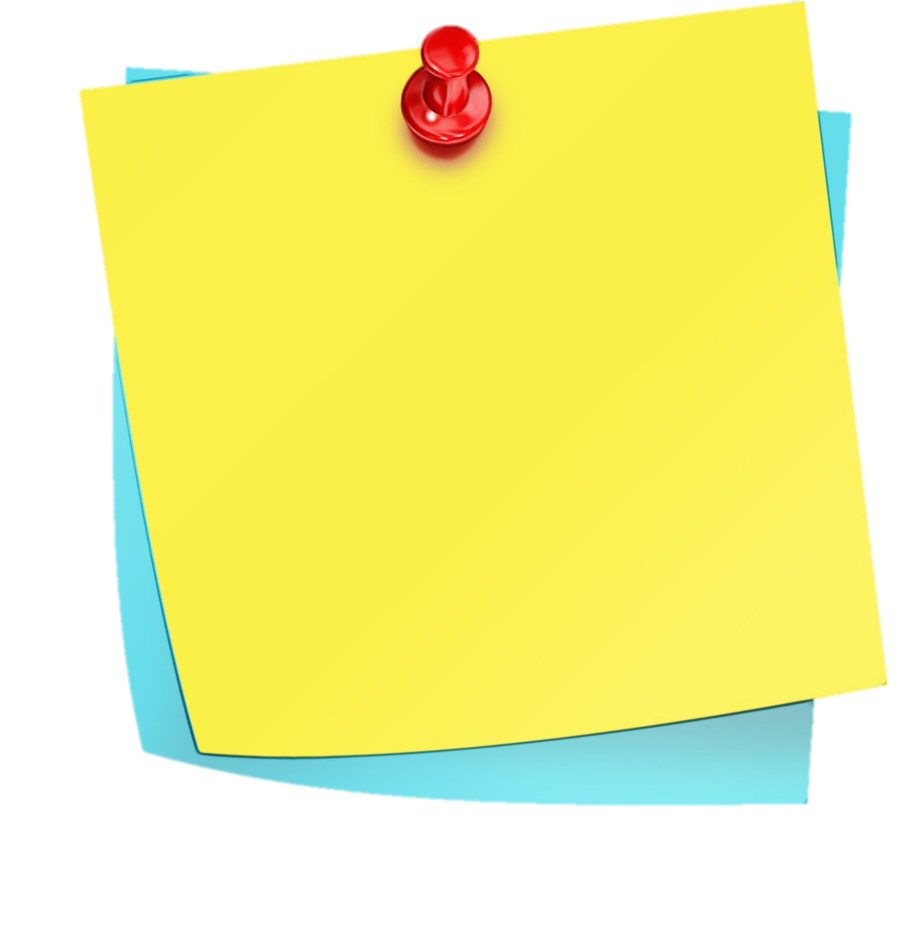 Viernes 19 de noviembre de 2021
Actividad aplicada:
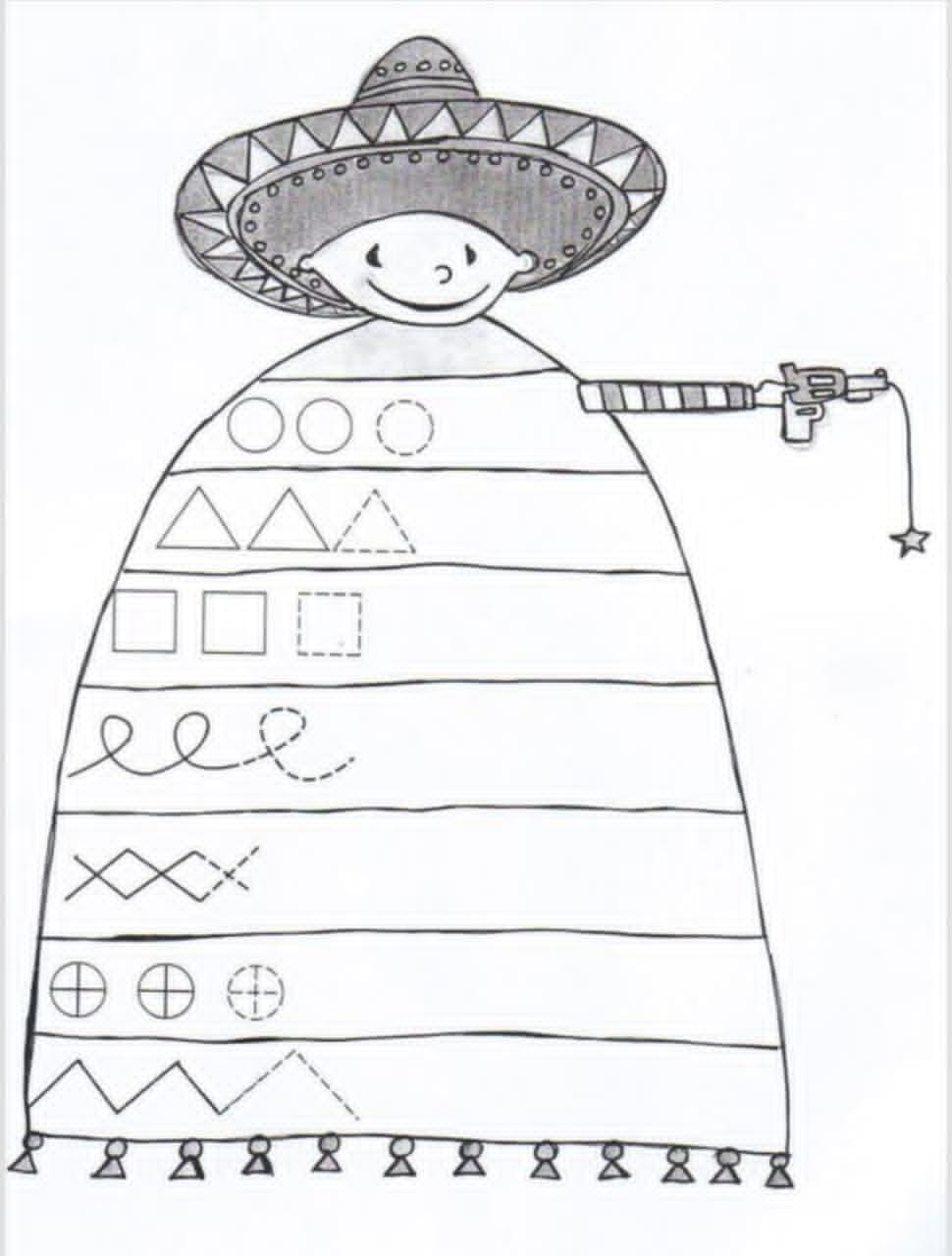